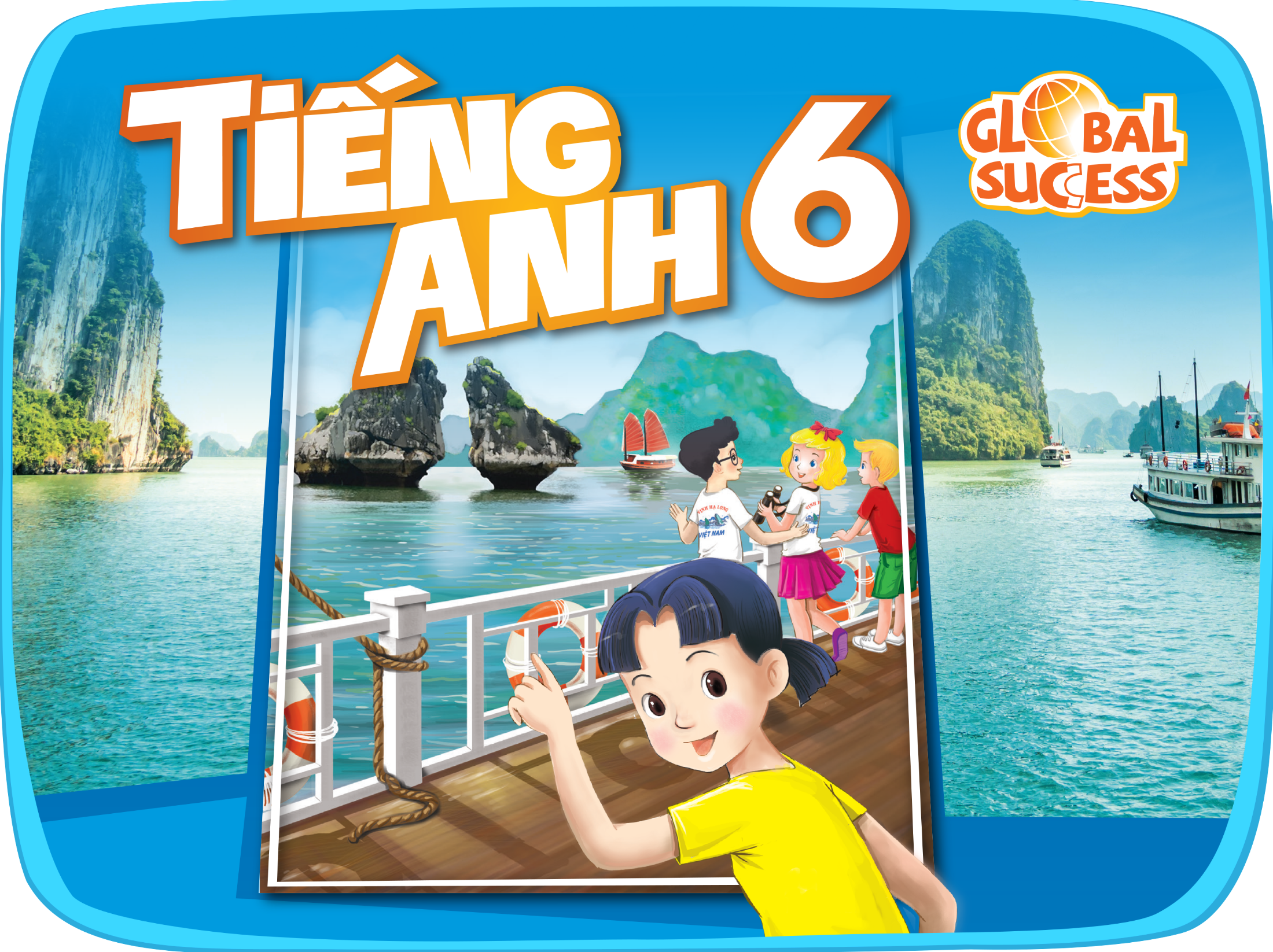 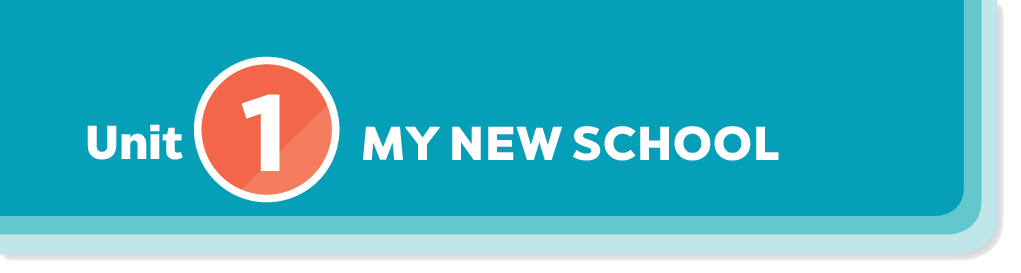 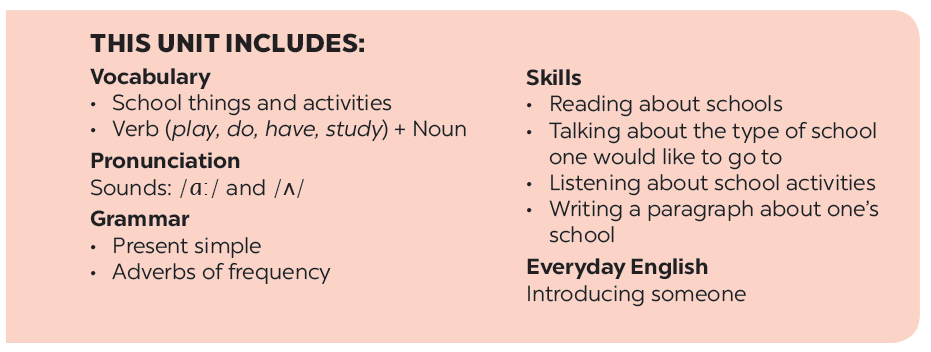 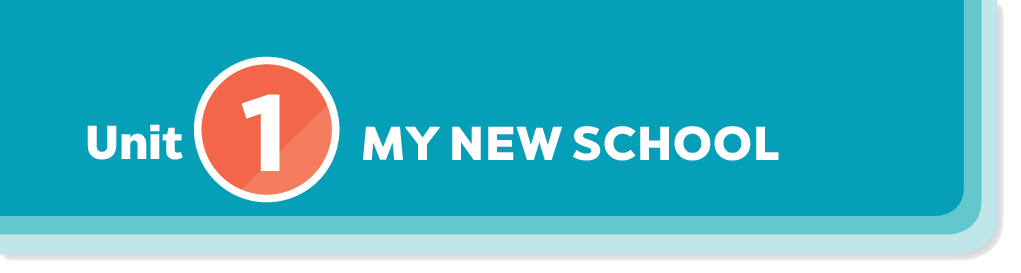 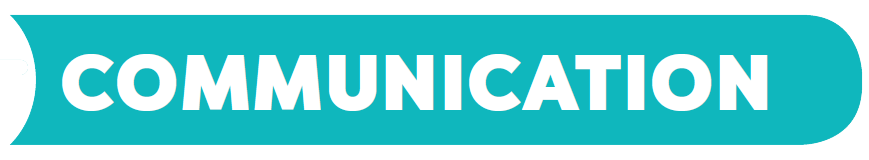 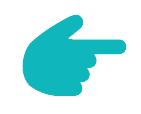 Everyday English
New friends at school
Introducing someone
Read and tick the questions you think are suitable to ask a new friend at school.
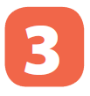 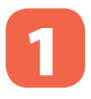 Listen and read the dialogue. Pay attention to the highlighted parts.
There is a quiz for students in the new school newsletter. Answer the questions.
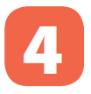 Work in groups. Practise introducing a friend to someone else.
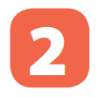 Work in groups. Take turn to interview the others. Use the questions above.
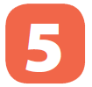 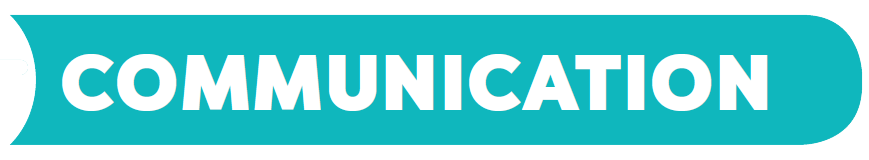 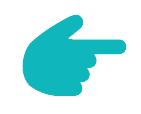 Everyday English
Introducing someone
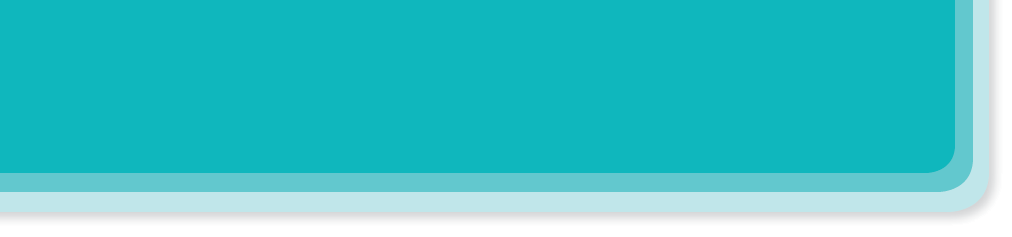 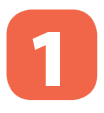 Listen and read the dialogue. Pay attention to the highlighted parts.
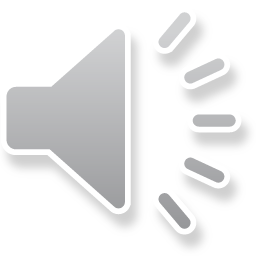 Vy: Phong, this is Duy, my new friend.
Phong: Hi, Duy. Nice to meet you.
Duy:  Hi, Phong. Nice to meet you, too.
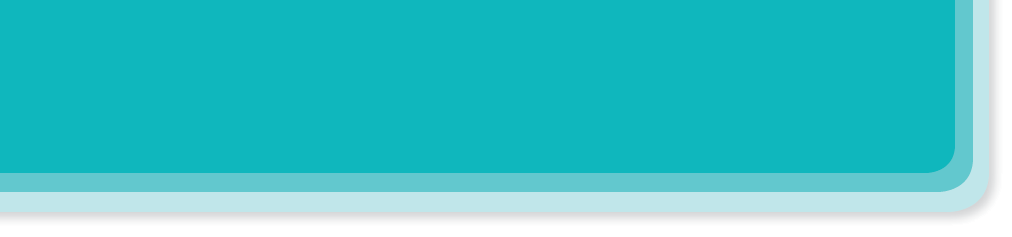 Work in groups. Practise introducing a friend to someone else.
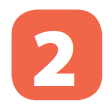 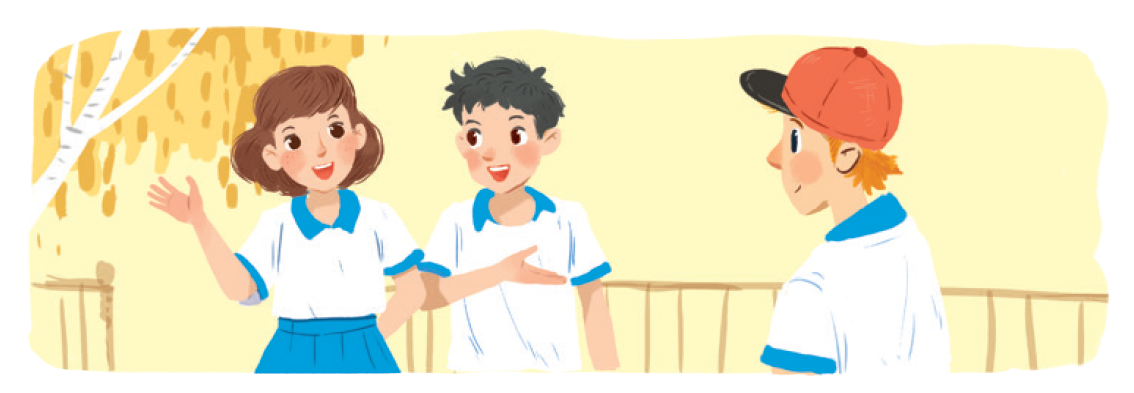 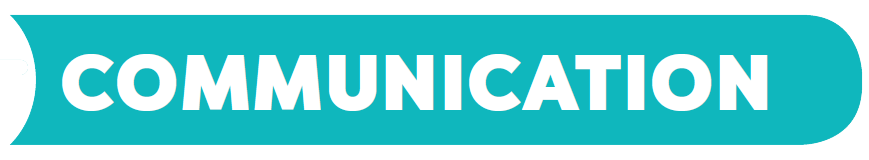 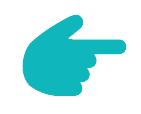 New friends at school
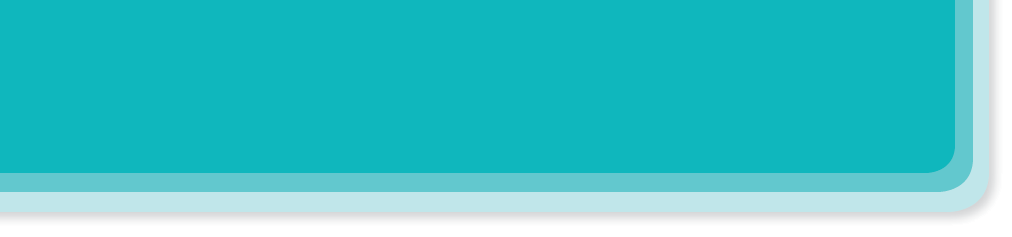 Read and tick the questions you think are suitable to ask a new friend at school.
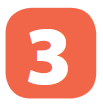 1.
4.
Are you from around here?
What is your favourite subject at school?

2.
5.
7.
Do you like music?
Are you hungry now?
How do you go to school avery day?


How much money do you get?
Do you play football?
Where do you often go shopping?
3.
6.
8.


[Speaker Notes: City landmarks phải ở trên mục 3]
Write one or two more questions on a piece of paper. Then share them with the class.
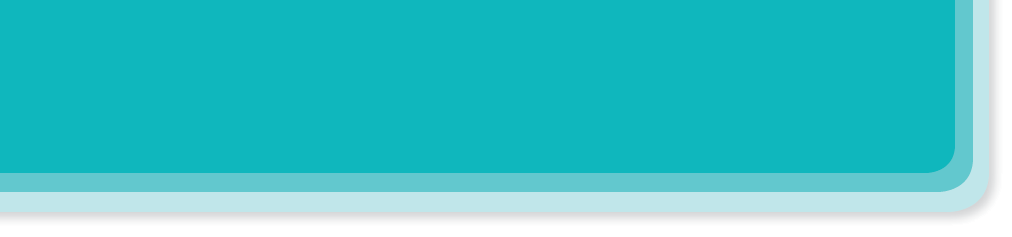 There is a quiz for students in the new school newsletter. Answer the questions.
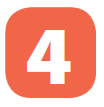 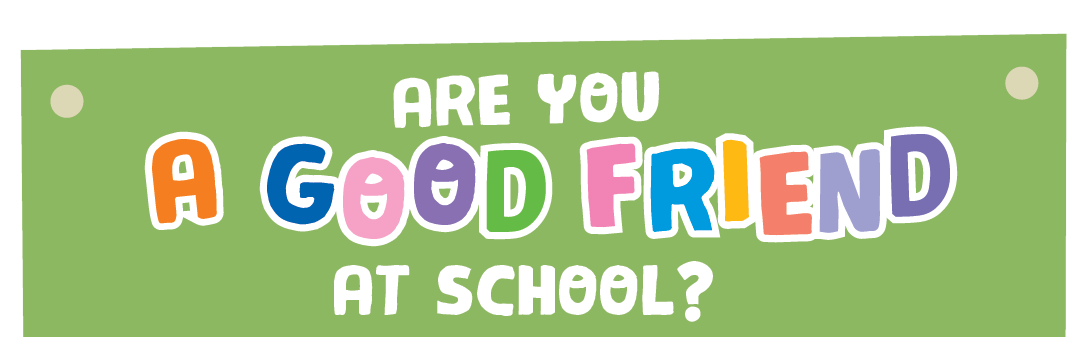 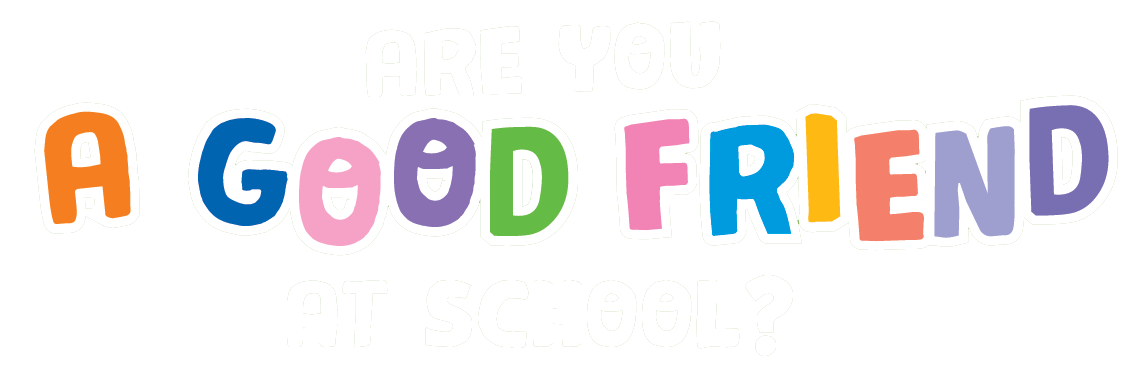 1.
2.
Do you remember all your new classmate’s names?
Do you often listen to your friend’s advice?


No
Yes


No
Yes
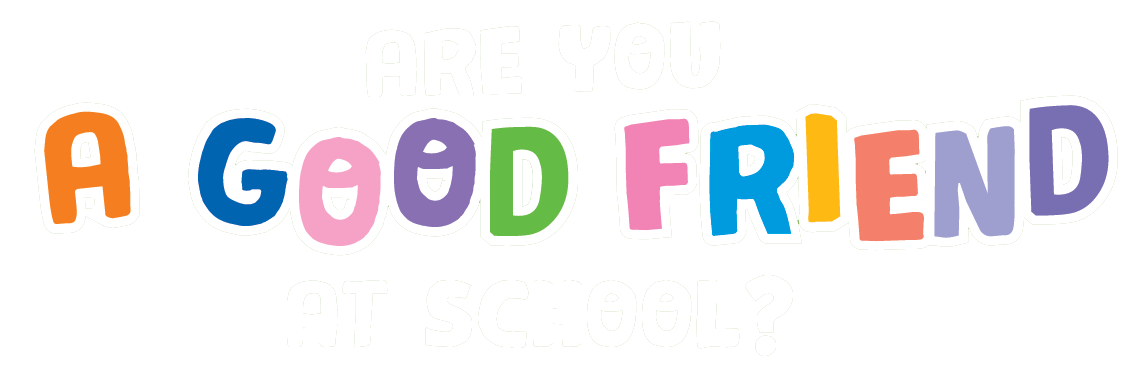 3.
4.
Do you share things with your classmates?
Do you keep your friend’s secret?


No
Yes


No
Yes
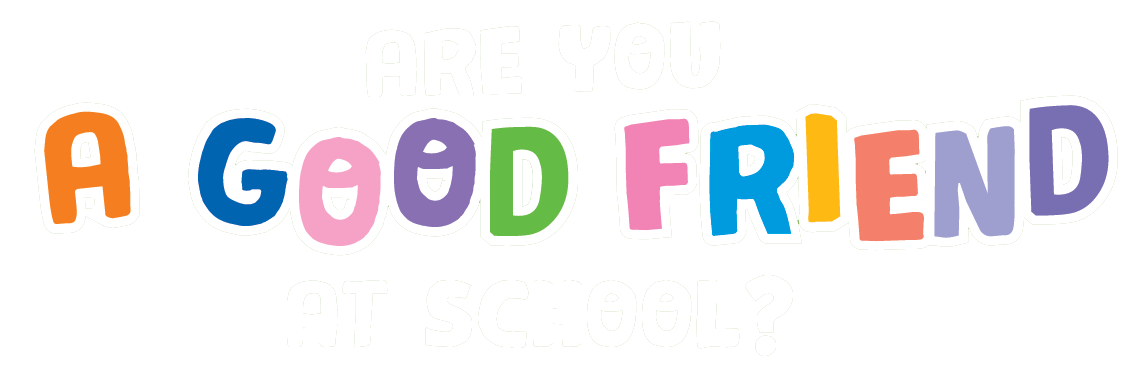 5.
6.
Do you play with your classmates at break time?
Do you help your classmates with their homework?


No
Yes


No
Yes
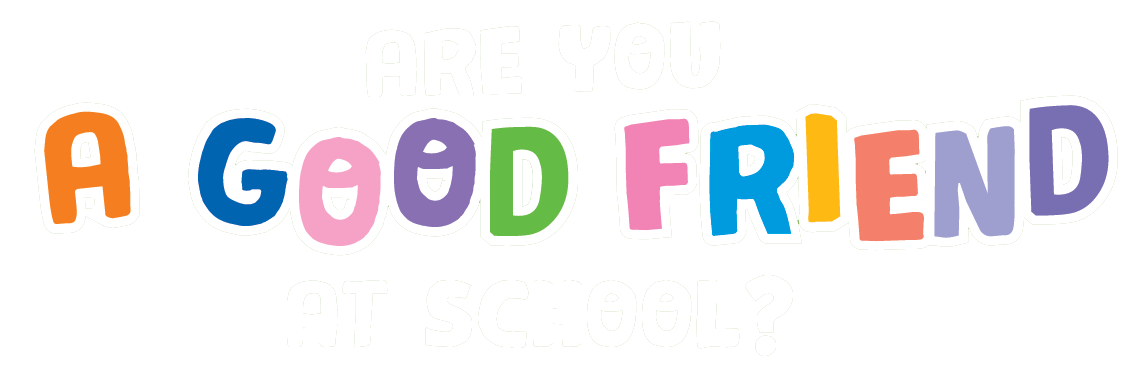 7.
8.
Do you go to school with your friends?
Do you listen when your classmates are talking?


No
Yes


No
Yes
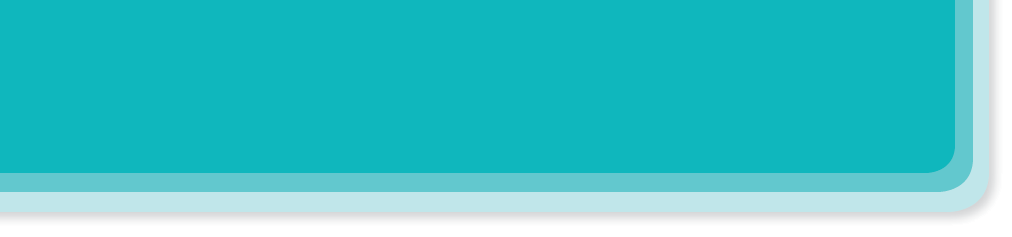 Work in groups. Take turn to interview the others. Use the questions above.
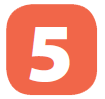 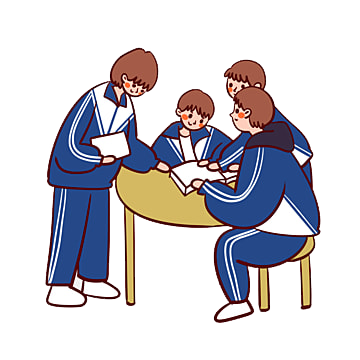 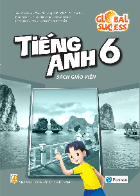 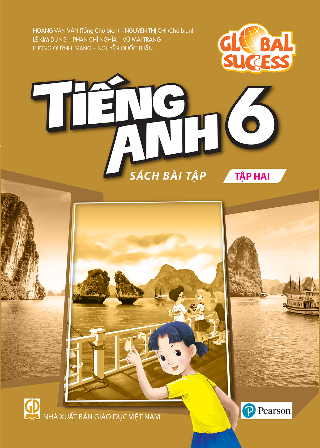 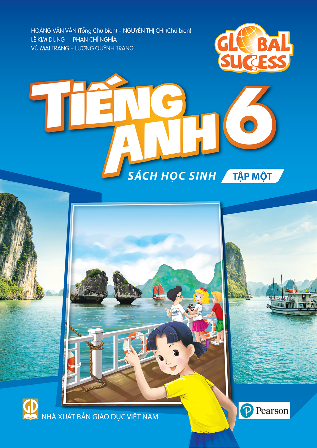 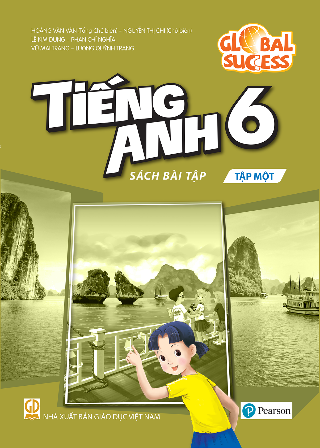 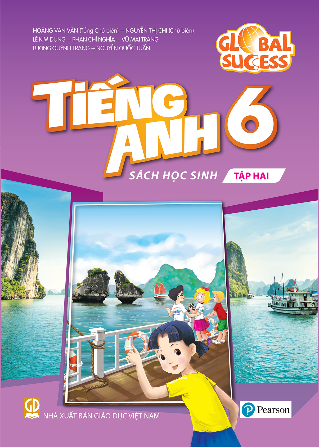 Website: hoclieu.vn
Fanpage: facebook.com/www.tienganhglobalsuccess.vn/